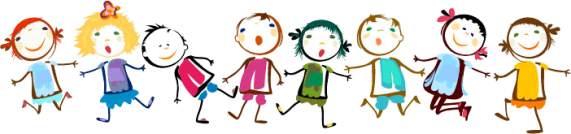 1
高中職入學制度說明及志願選填試探與輔導知能研習
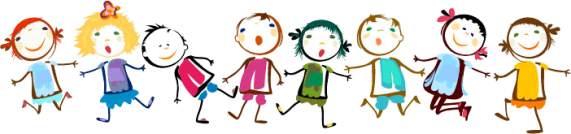 入學管道總覽
2
入學管道1-(高級中等學校)
3
直升
入學管道2-學術傾向
4
完全免試
普通高中
(高中)
免試入學
特色招生(考試分發)
特色招生(專業群科)
入學管道3-技職傾向
5
完全免試
技術型高中
(高   職)
實用技能班
技優甄審
免試入學
入學管道4-技職傾向
五專特色招生
6
五專優先免試
五專
五專聯合免試
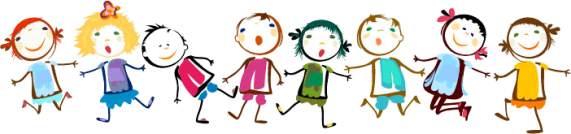 普通高中(高中)及技術型高中(高職)招生管道
7
(一)臺南區高中/職多元入學重要日程表
1.藝術才能班
2.專業群科
3.體育班
8
1.藝術才能班、專業群科
2.可跨區報考
3.需先術科測驗
7月放榜報到
特色招生
（甄選入學）
報到
術科測驗
3月
5月中旬
7月
6月
直升
4、5月
科學班
特色招生
（考試分發）
免試
入學
免試
續招
(7月中下旬)
特色招生（甄選入學）
教育會考
臺南區高中職
完全
免試
1.可跨區報考
2.參加學科測驗
113學年度台南區未辦理
114學年度國中教育會考及全國高級中等學校與專科學校五年制適性入學重要日程表
9
校網https://www.jmjh.tn.edu.tw/
(二)免試入學作業程序
10
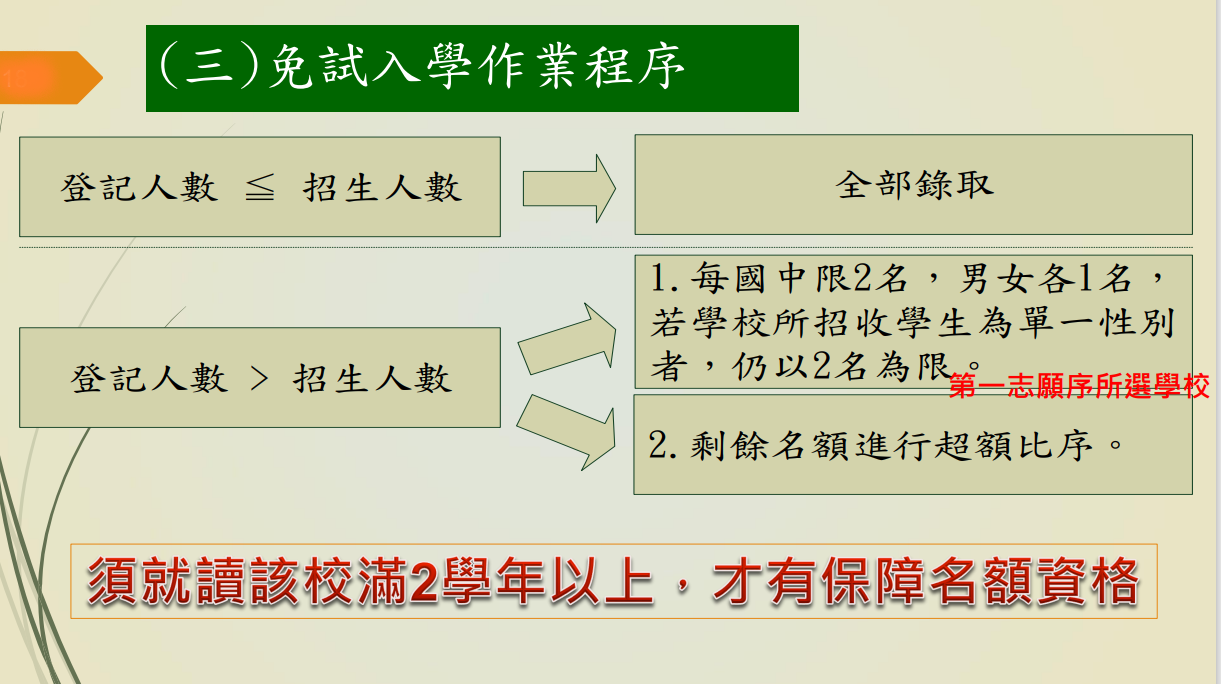 (三)
免試入學超額比序
11
多元學習表現採計前五學期，七上至九下開學前一日。
(114年2月4日星期二)
(四)免試入學同分比序
12
經濟弱勢(低收入戶)學生優先錄取
(1)總積分 
(2)志願序
(3)多元學習表現總積分 
(4)國中教育會考總積分
(5)會考加註標示(含總標示及國英數自設分科標示) 
(6) 志願序內之學校序及科別序。
(五)志願選填注意事項1
13
(五)志願選填注意事項2
14
保障名額係指免試入學作業，當登記人數超過主管機關核定學校之招生名額，本區國中學生以其第一志願序所選學校，且為該國中比序項目積分分數最高者，每國中限2名，男女各 1 名，若學校所招收學生為單一性別者，仍以2名為限。(114學年修正)

針對114學年入學高級中等學校學生：如為轉學生，最遲應於112年7月31日前(含7月31日當天)完成轉學程序，並於新轉入學校就讀至畢業，始符合「保障名額資格」。(須就讀該校滿2學年以上，才有保障名額資格)
(五)志願選填注意事項3
15
第一次學生上網選填志願模擬：
  114年1/3(五)上午12:00至1/7(二)下午5:00前
第二次學生上網選填志願模擬：
  114年4/4(五)上午12:00至4/8(二)下午5:00前
正式志願選填日：

  
模擬及正式選填志願，學生可在家選填。若學生家中無法進行電腦選填志願者，教務處會協助安排電腦教室供學生志願選填。
(六)試辦學習區完全免試說明1
16
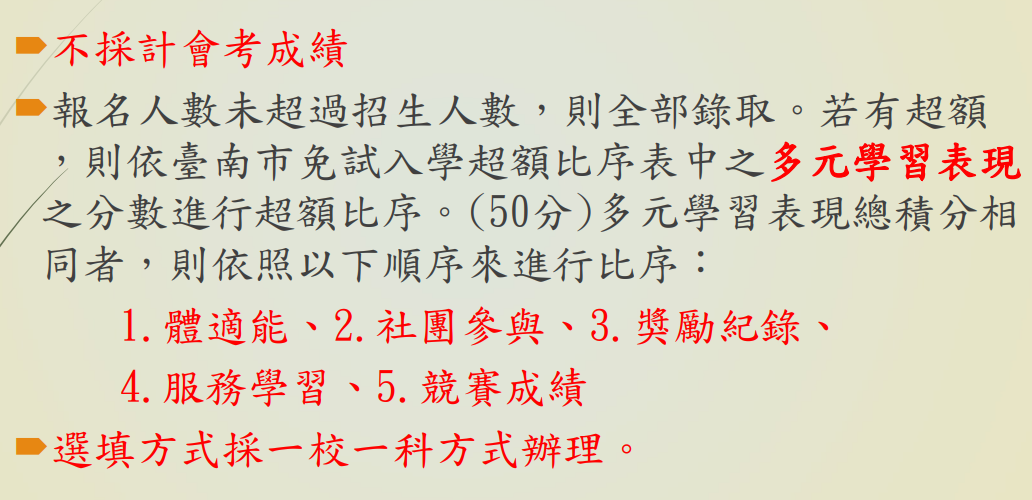 (六)試辦學習區完全免試說明2
17
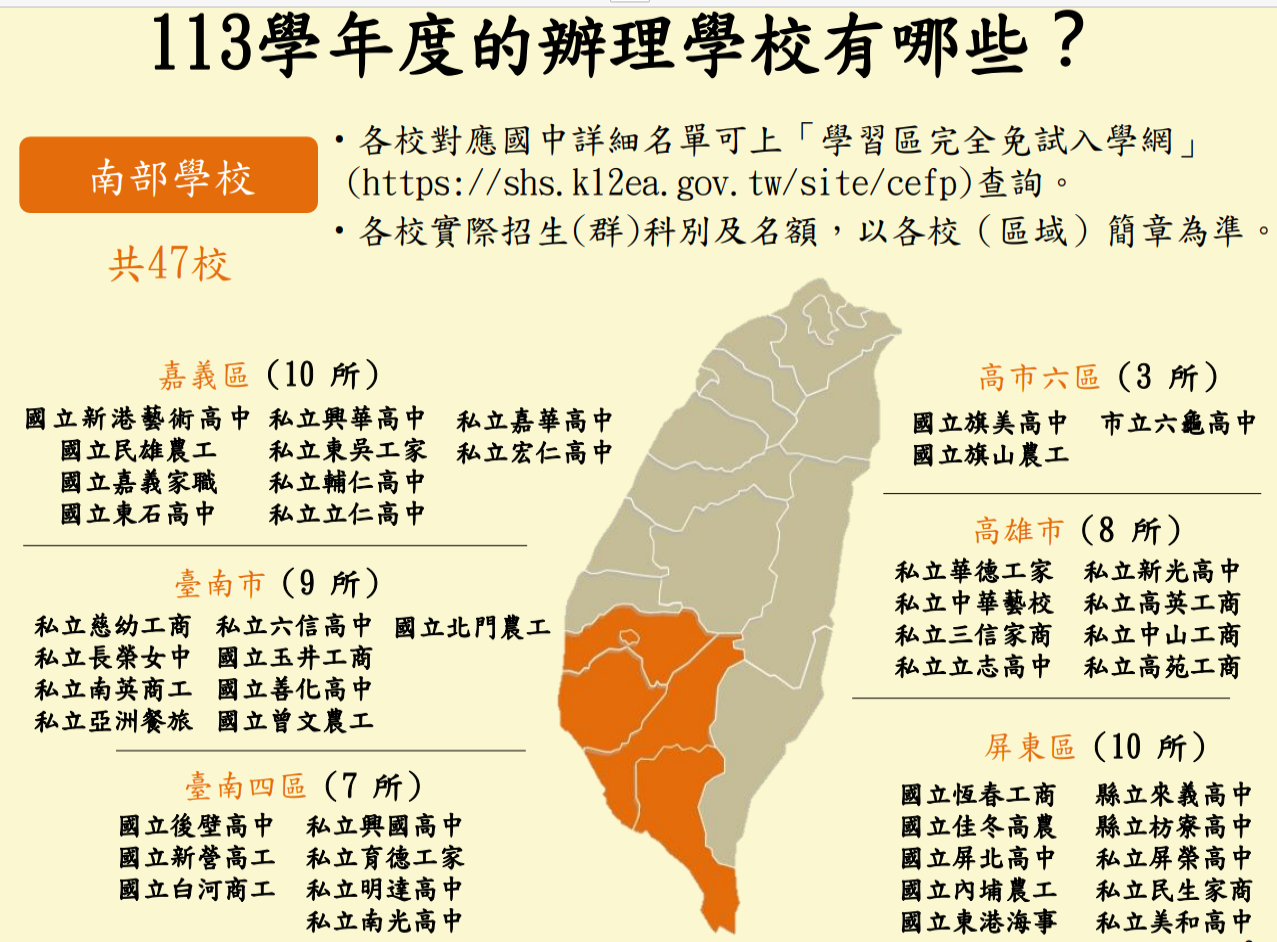 (六)試辦學習區  免試入學 V.S 完全免試
19
高中職免試入學：全國分15個就學區招生，採計國中會考成績、多元學習表現和志願序等三項積分加總起來，就是錄取一校與否的參考依據。
高職完全免試：由多所地理位置相近的國、高中組成「學習區」，並開放學習區內國中生直接選讀同區高中職，完全不看國中會考成績，即不憑會考成績升學。
免試入學不會看在校成績，各縣市學生隸屬不同的免試入學就學區，各學區招生採計、超額比序的標準不完全相同，提醒學生報名此管道時，務必要參考當地的簡章。
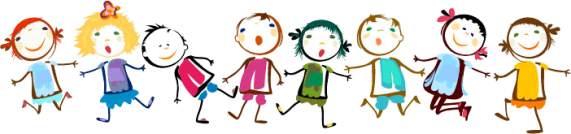 台南區免試入學就學區
19
(一)免試入學就學區規劃-1
20
高中高職：
1.免試入學：
(1)15個高中高職免試入學就學區：規劃以兼顧學生選校、學校招生、地方生活圈概念及符應主管機關權責。
(一)免試入學就學區規劃-2
21
(2)共同就學區：位處免試就學區交界之學校，得由兩個以上縣(市)主管機關協調規劃共同就學及招生之範圍。
(因七股區沒有，所以本校學生不能在免試系統選高雄及嘉義的學校。)
2.特色招生：
得跨就學區選一區參加。
五專：
學校分散且類科屬性特殊。
(1)五專完免不分區單獨招生。
(2)五專優免採全國一區。
(3)五專聯免採北、中、南三區。
務
必
向
教
務
處
註
冊
組
詢
問
申
請
日
期
及
應
備
資
料
(二)特殊情形變更學區申請
22
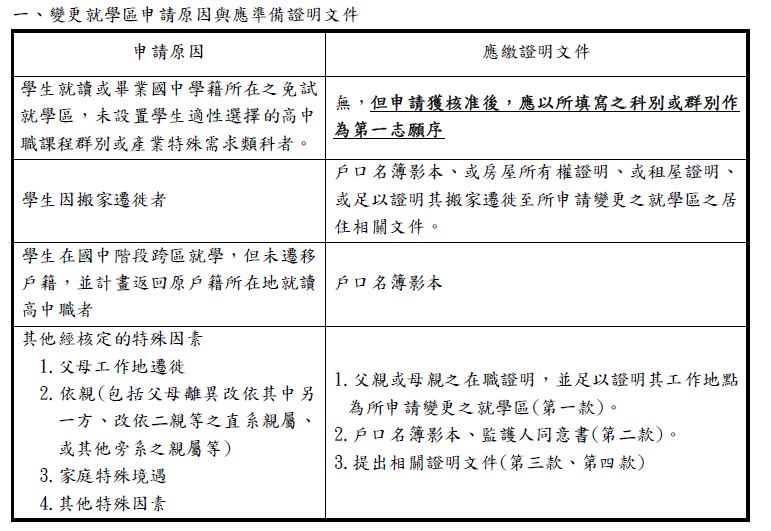 114年4月25日至114年5月2日
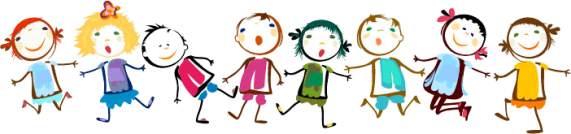 五專招生管道
23
學生有意報考者，請務必提醒注意教務處公布之報名相關訊息及期程
(一)五專入學管道日程說明
24
直升
特色招生
（考試分發）
免試入學
完全免試
技優、實用
特色招生
（甄選入學）
續招
(7月中下旬)
6月
7月
5月中旬
3月
4月
5月
五專
完全免試
五專
聯合免試
五專
優先免試
教育會考
五專特色招生(甄選入學：七年一貫制)
(二)五專招生升學管道說明
25
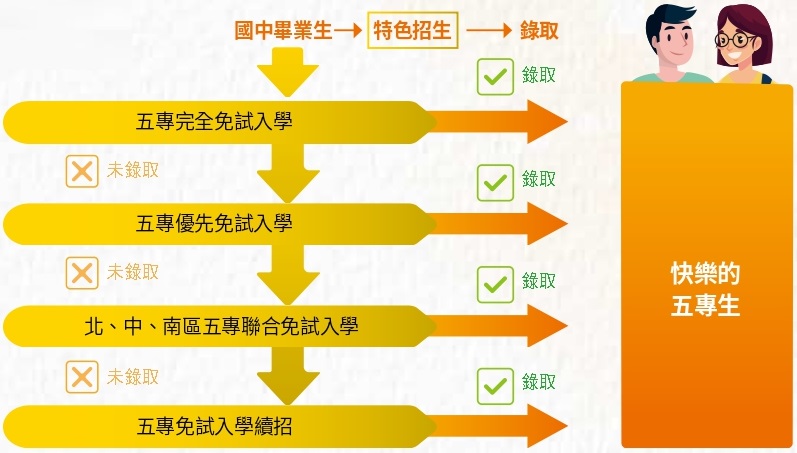 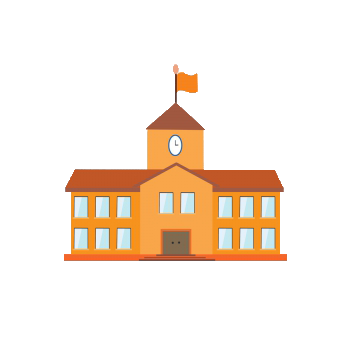 有意願就讀五專之免試生以五專優先免試入學名額最多、錄取理想科組機率最高，務必參加。
五專優先免試入學、聯合免試入學之「超額比序項目積分」採計方式、「同分比序項目順序」、「辦理方式」及「錄取方式」等皆有所不同，請報名學生務必注意。
(二)五專招生升學管道1-完全免試1
26
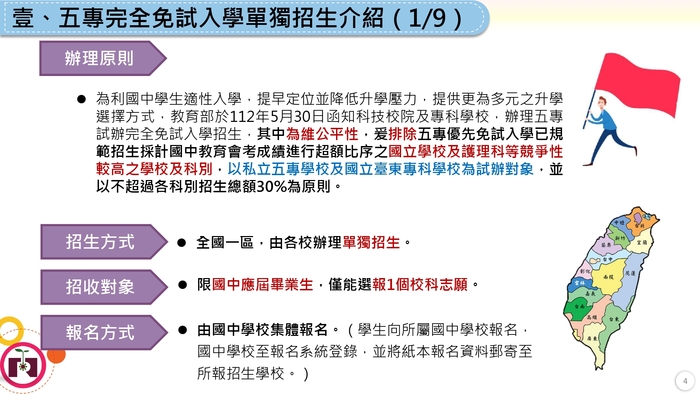 (二) 五專招生升學管道1-完全免試2
27
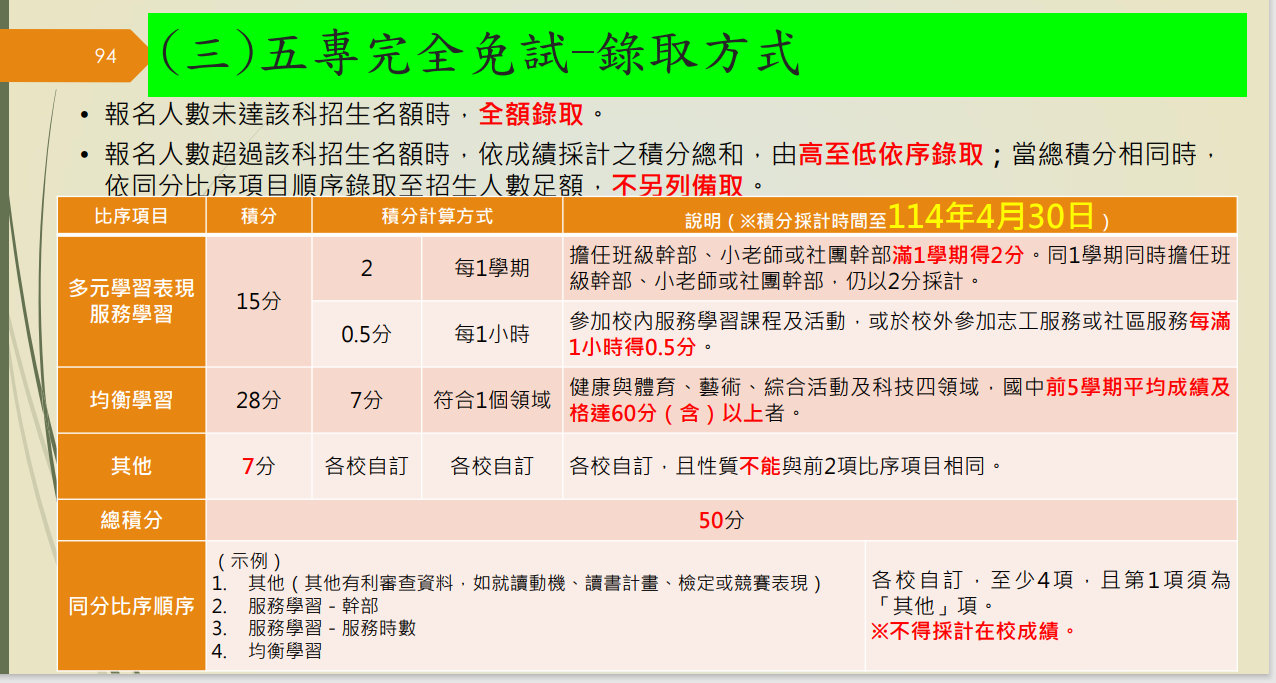 (二)五專招生升學管道2-優先免試
28
採網路選填志願辦理分發，可不限地區、學校、科組，至多可選擇30個志願。





    


分發順位依超額比序項目核算「總積分」及「同分比序項目順序」進行排定，再按學生所選填登記之志願序進行統一電腦分發。
若學生對於「科系」的需求較為明確，則建議可以參加五專優先免試入學，全國不分區，可選填30個志願。
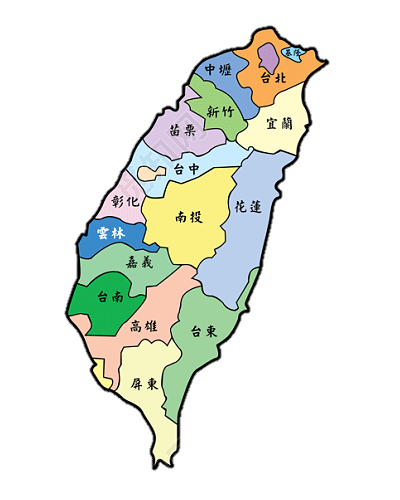 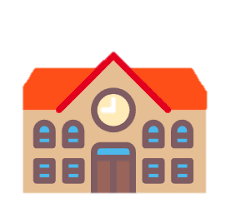 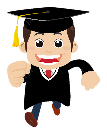 報到
全國不分區
統一電腦分發
上網填志願
(二)五專招生升學管道3-聯合免試
29
分北、中、南3區辦理招生，各區限報名1所五專學校(一區一校)。
錄取方式皆採「現場登記分發報到」方式。
各招生學校依「超額比序項目」核算總積分的高低依序分發，總積分相同時，再依各校所訂之比序項目順位進行比序，排定分發順序。
五專聯合免試入學可同時報名多區，但各區招生學校現場登記分發日期皆訂於同一天辦理且須攜帶學歷(力)證件正本，故同時被多區通知到現場時，僅能擇一所招生學校參加現場登記分發。
若學生對於「學校」的需求較為明確，則建議可以參加五專聯合免試入學，鎖定志願學校，該校所有招生科組皆可撕榜。
(三)五專入學重要規範提醒
30
學生可同時報名高級中等學校及五專各不同入學管道，惟在不同管道皆有錄取時，僅能擇一報到。







已在高級中等學校或五專之入學管道錄取並已完成報到手續者，若未於簡章規定之期限前聲明放棄錄取資格，不可報名後續之其他入學管道。
後續高級中等
學校免試入學
完成報到




Or
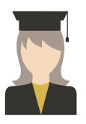 高級中等學校
免試入學
未依規定放棄
後續五專免試入學
五專免試入學